Achonwa-Njemanze Joshua Petroleum engineering 19/eng 07/001
Mat 104 assignment
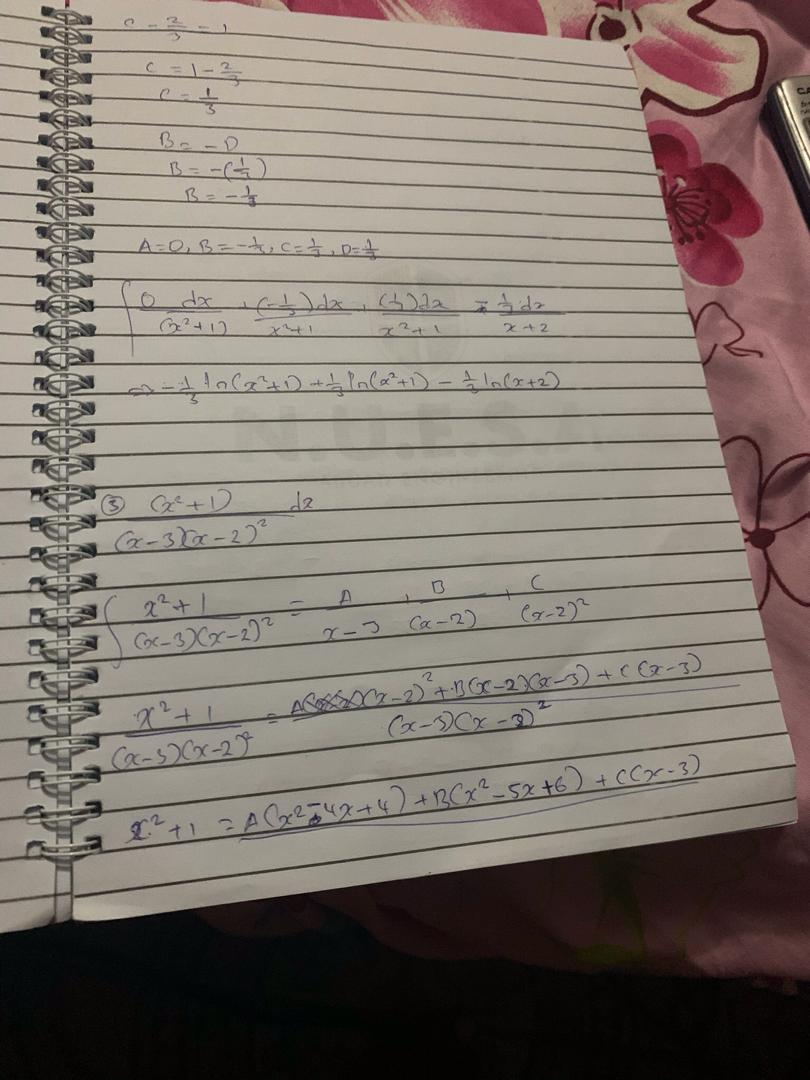 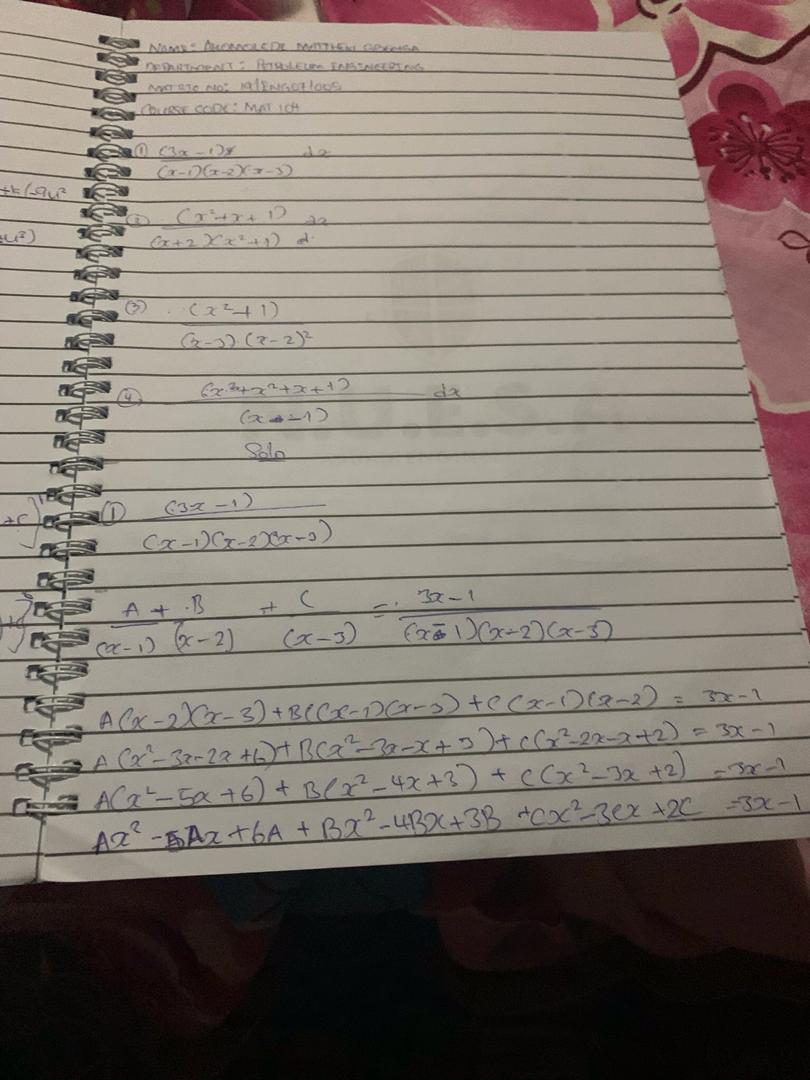 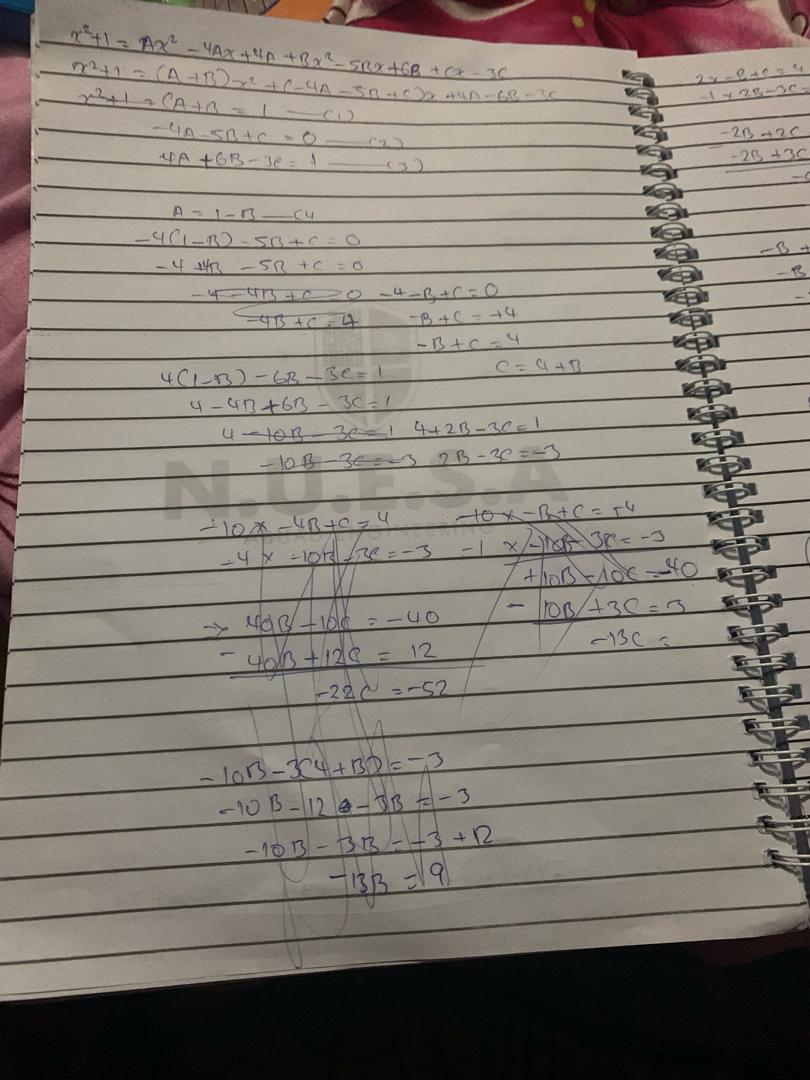 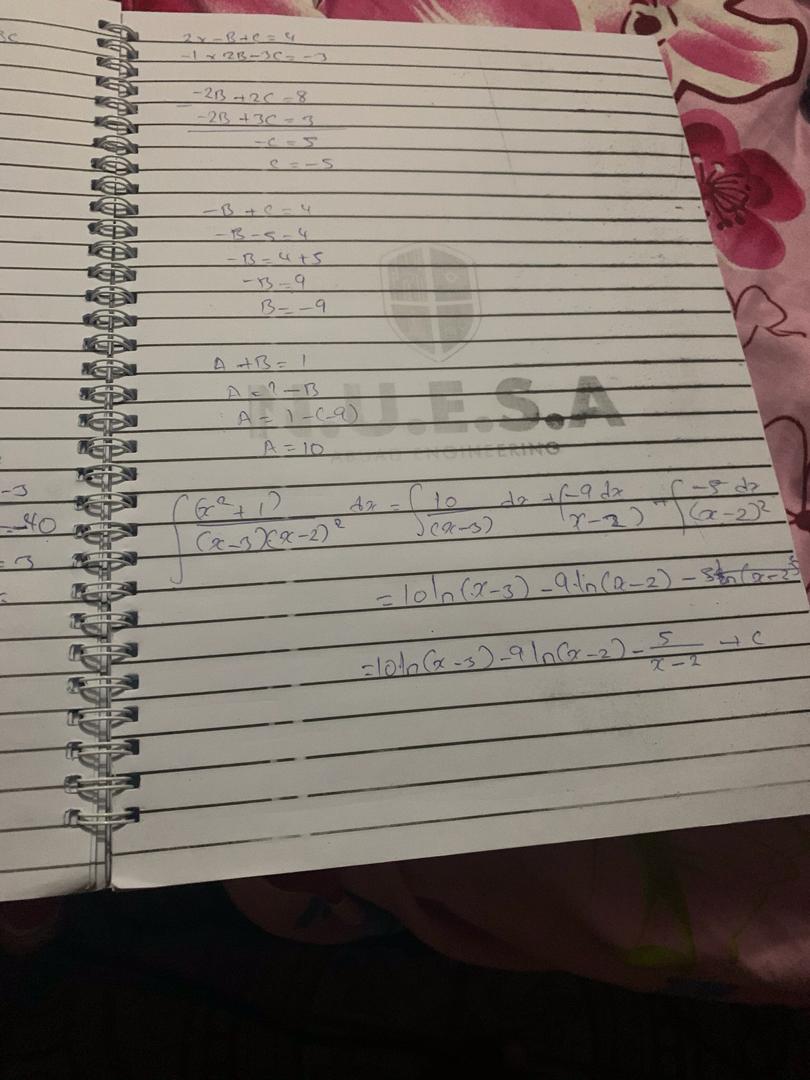 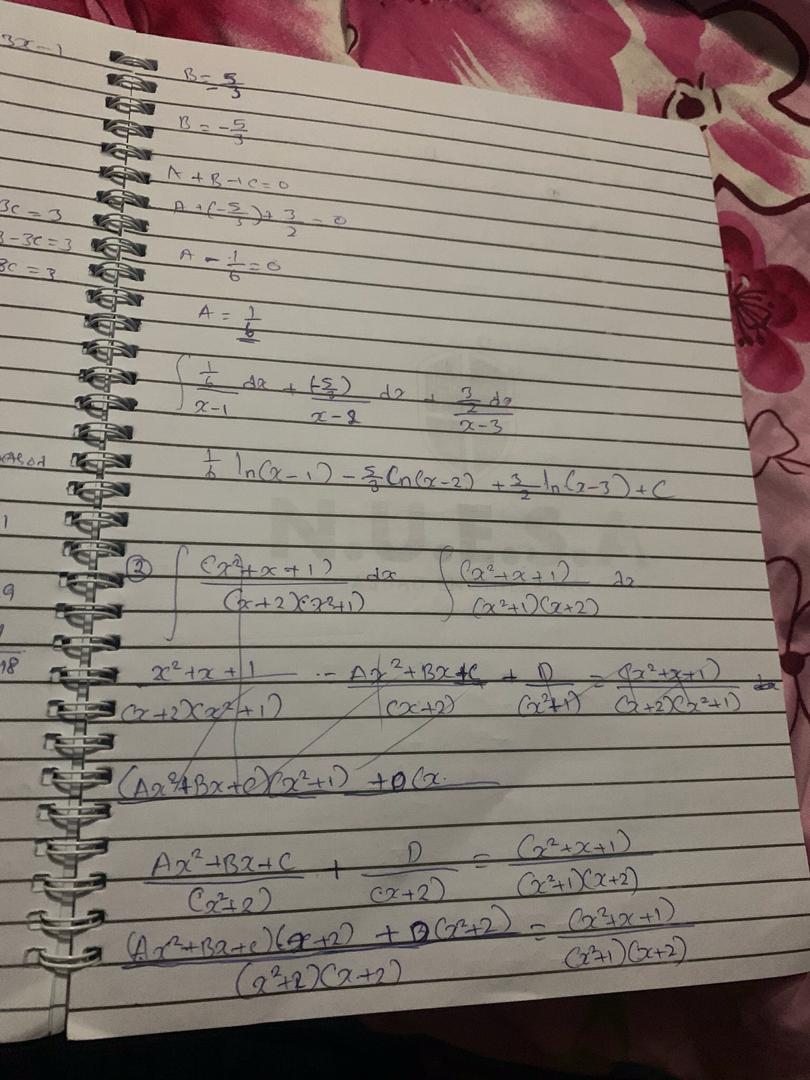 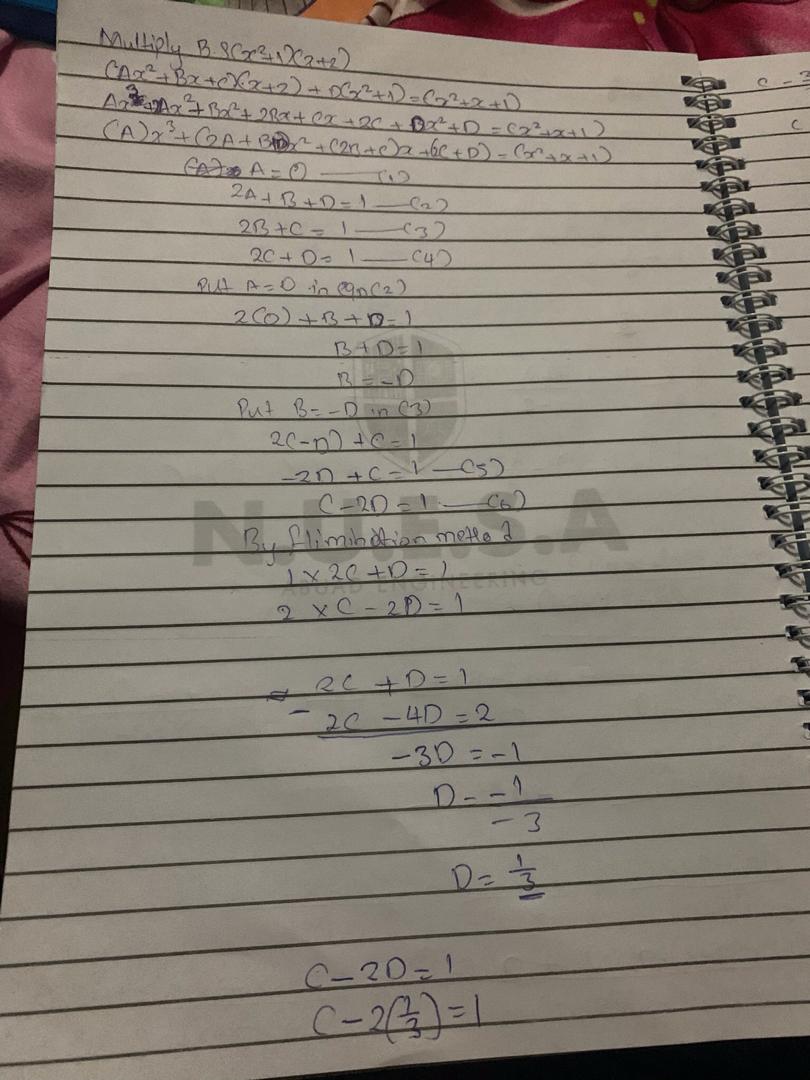 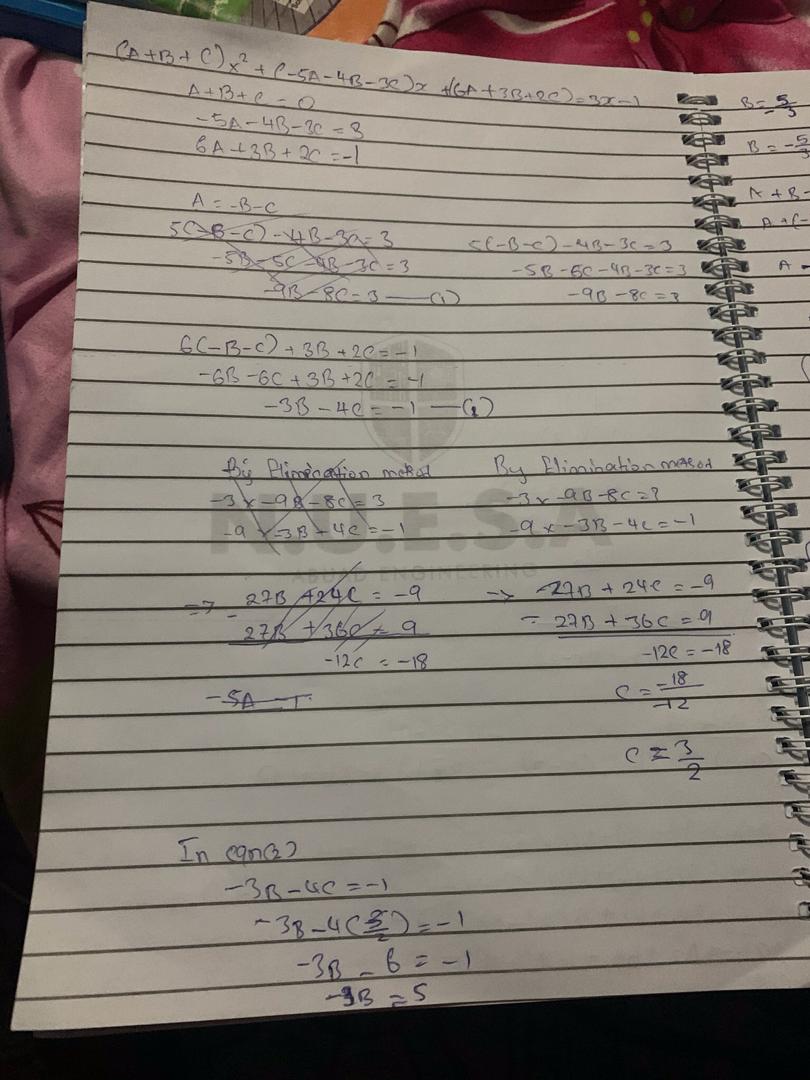 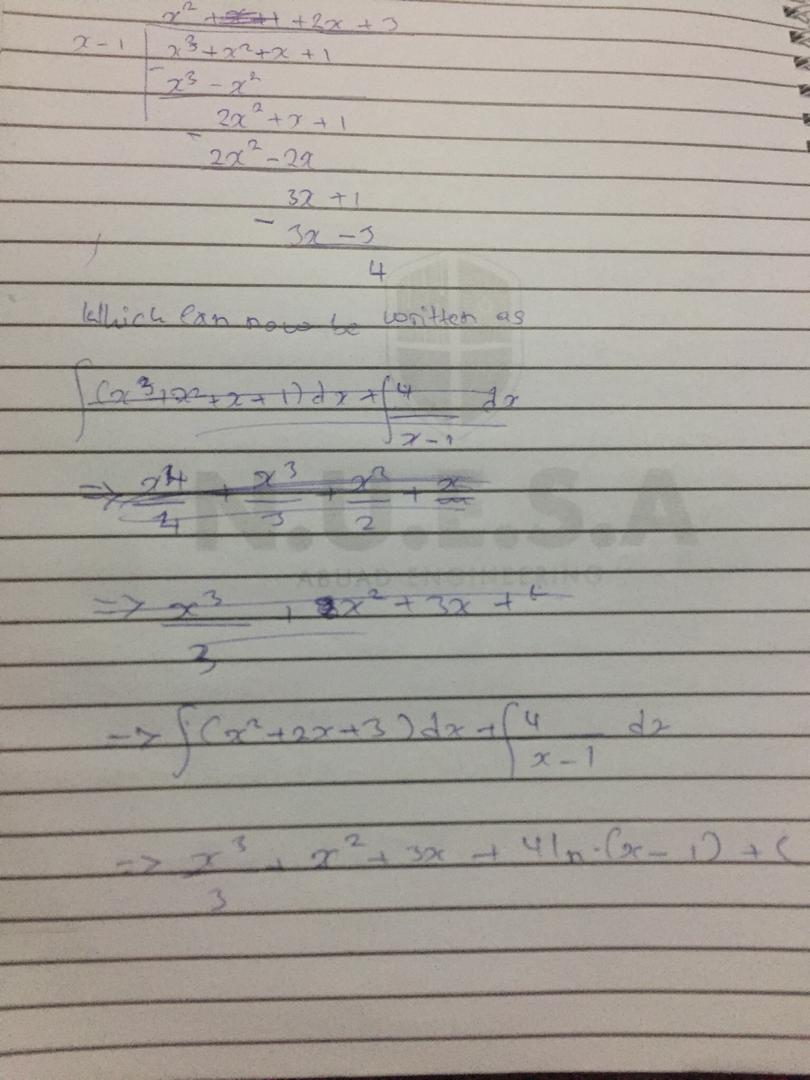